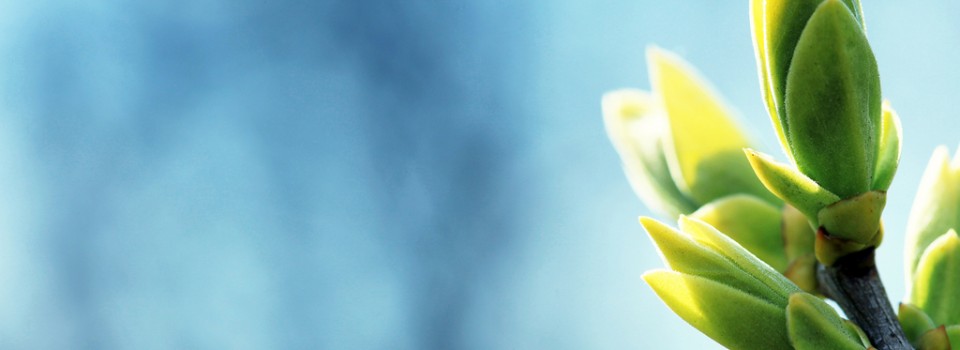 OMICS international
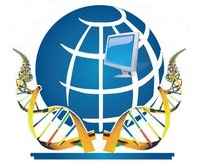 OMICS International through its Open Access Initiative is committed to make genuine and reliable contributions to the scientific community. OMICS International hosts over 700 leading-edge peer reviewed Open Access Journals and organizes over 1000 International Conferences annually all over the world. OMICS International journals have over 10 million readers and the fame and success of the same can be attributed to the strong editorial board which contains over 50000 eminent personalities that ensure a rapid, quality and quick review process. OMICS International signed an agreement with more than 1000 International Societies to make healthcare information Open Access.
Contact us at: contact.omics@omicsonline.org
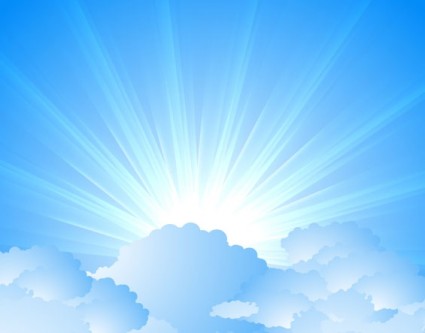 OMICS Journals are welcoming Submissions
OMICS International welcomes submissions that are original and technically so as to serve both the developing world and developed countries in the best possible way.
OMICS Journals  are poised in excellence by publishing high quality research. OMICS International follows an Editorial Manager® System peer review process and boasts of a strong and active editorial board.
Editors and reviewers are experts in their field and provide anonymous, unbiased and detailed reviews of all submissions.
The journal gives the options of multiple language translations for all the articles and all archived articles are available in HTML, XML, PDF and audio formats. Also, all the published articles are archived in repositories and indexing services like DOAJ, CAS, Google Scholar, Scientific Commons, Index Copernicus, EBSCO, HINARI and GALE.
For more details please visit our website: http://omicsonline.org/Submitmanuscript.php
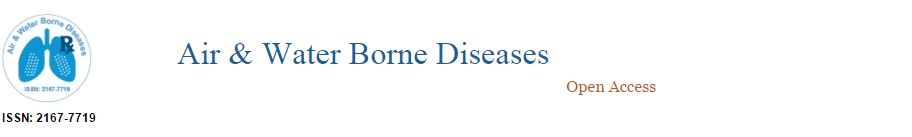 Editorial Board
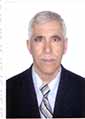 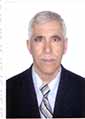 Amin . A. Al-sulamiProfessor
Basrah UniversityIraq
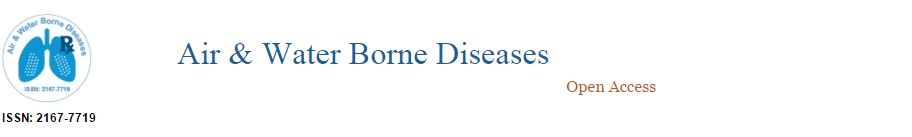 Biography
Amin . A. Al-sulami completed his Phd in 1973 from the Utah university, USA. He is working as a Professor in Basrah University,  He has few book authorships.He is the member of local, regional and international professional organizations and nature of membership in American Society For Microbiology 1968-1970, Iraqi Biological Society 1976-2002, ASTF presently working on it.He has 40 and more  publications still date and has been  patented for six topics he has worked upon.
> > >
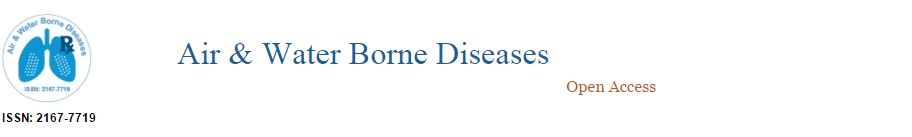 Dr. Amin research interests focus on the detection and identification of H.pylori in drinking water and patients trying to optmize a pcr based method for that. Another line is inspection of MRSA in hospitals and community in southern Iraq, bioremidiation of some heavy metals.
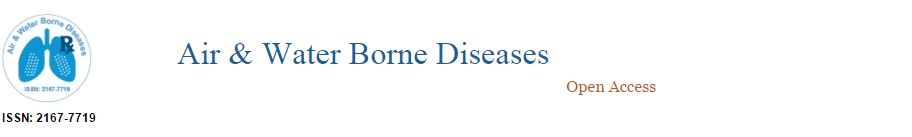 Publications
Biosorption and Bioaccumulation of Some Heavy Metals by Deinococcus Radiodurans Isolated from Soil in Basra Governorate- Iraq

Raghad Jaafar, Amin Al-Sulami, Asaad Al-Taee, Faris Aldoghachi and Suhaimi Napes

Worlds Based on Subtle Differences An Inclusive one for all Hypothesis

Amin A. Al-Sulami
Wisdom Inspired Education

Amin A. Al-Sulami

The Effect of Aeromonas spp. on the Growth of Legionella pneumophila in vitro.

Amin A Al-Sulami1, Asaad MR Al-Taee and Anita A Yehyazarian
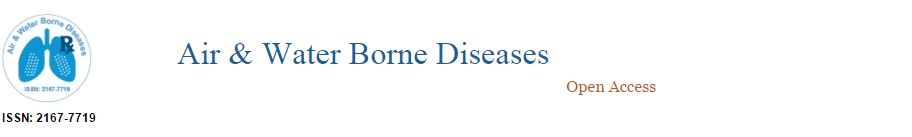 Biosorption and Bioaccumulation of Some Heavy Metals by Deinococcus Radiodurans Isolated from Soil in Basra Governorate- Iraq
Raghad Jaafar1, Amin Al-Sulami1, Asaad Al-Taee2, Faris Aldoghachi and Suhaimi Napes

Gram positive and gram negative bacteria from sputum of clinically tuberculosis suspected patients

 Zainab A. Hasan, Amin A. Al-Sulami, Asaad M.R. Al-Taee and Dheyaa B. Al-Rubeai
Improving oil biodegradability of aliphatic crude oil fraction by bacteria from oil polluted water

Amin A. Alsulami, Asaad M. R. Altaee,
Fadhil N. A. Al-Kanany

Relationship between ABO blood groups andHelicobacter. pylori infection among patientswith dyspepsia

Gaidaa Kadhum Baqir, Amin Al-Sulami and Saad Shaheen Hamadi
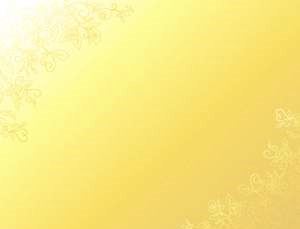 Journal of Air & Water Borne Diseases
Related Journals
Journal of Bacteriology & Parasitology
Journal of Medical Microbiology & Diagnosis
Journal of Microbial & Biochemical Technology
Journal of Plant Pathology & Microbiology
Journal of Vaccines & Vaccination
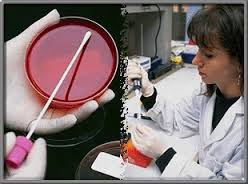 Journal of Air & Water Borne DiseasesRelated Conferences
Allergy Conference 
4th Bacteriology and Infectious Diseases Conference
2nd Infectious Diseases Congress
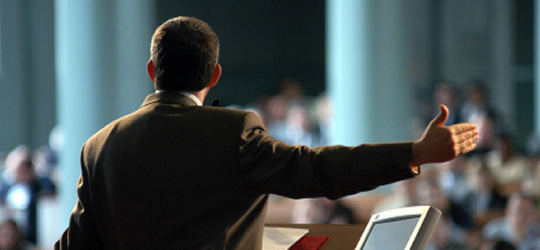 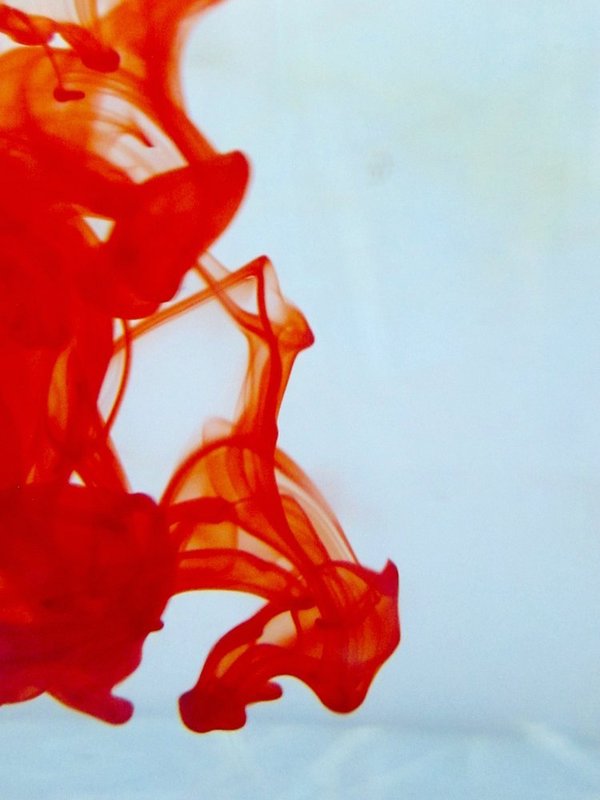 OMICS International Open Access Membership
OMICS International Open Access Membership enables academic and research institutions, funders and corporations to actively encourage open access in scholarly communication and the dissemination of research published by their authors.
For more details and benefits, click on the link below:
http://omicsonline.org/membership.php
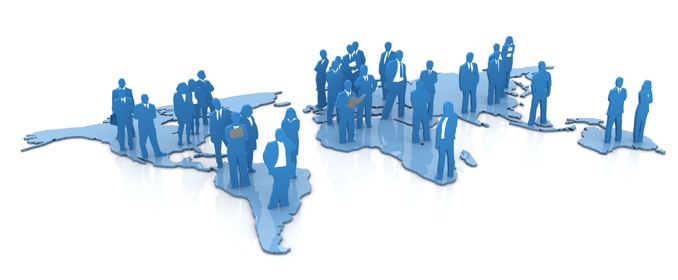